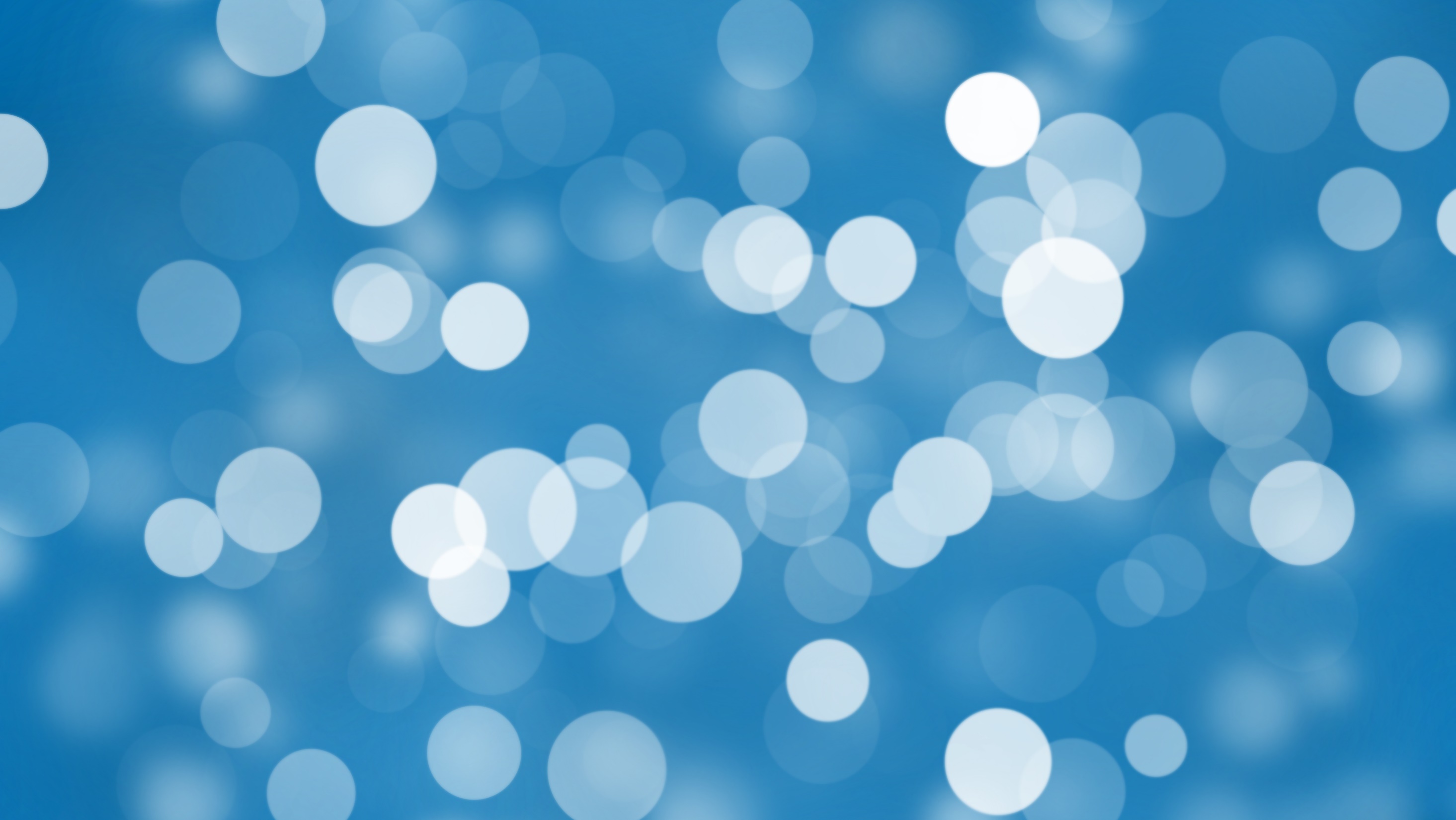 LETS PREPARE FOR YOUR FINAL PROJECT!
Teacher: Brenda Bollain Y Goytia de la Peña 
Student: Mariana Marcela Quezada Villagómez
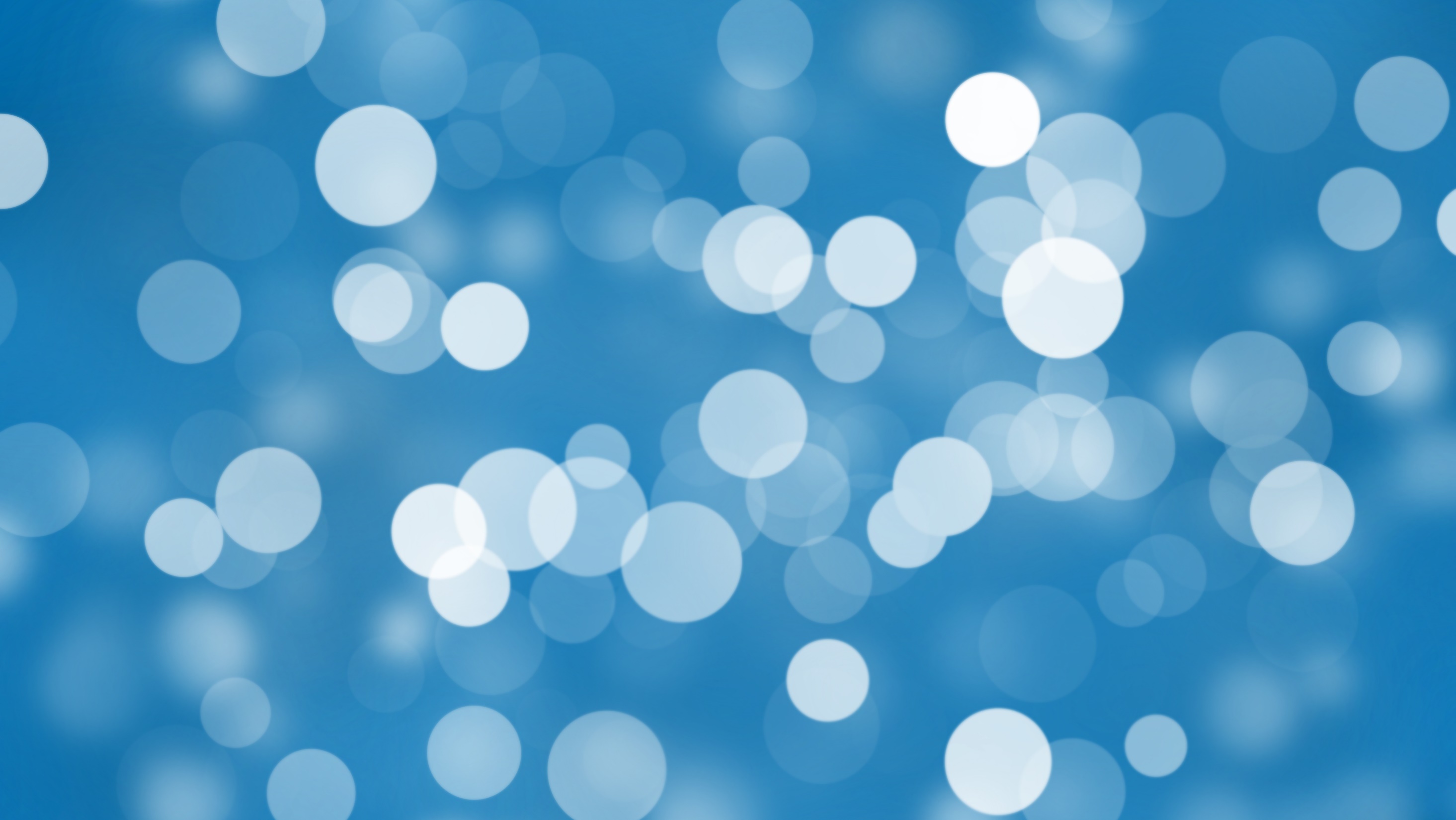 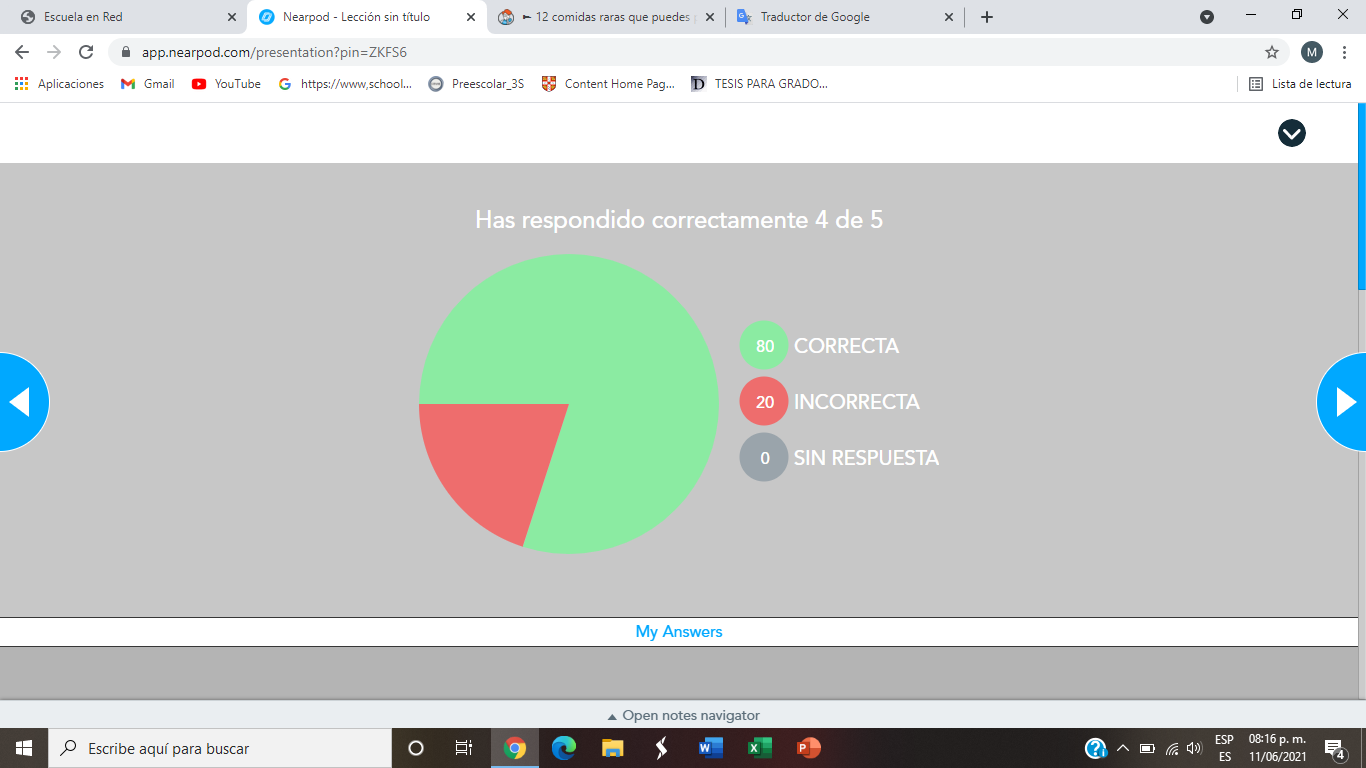 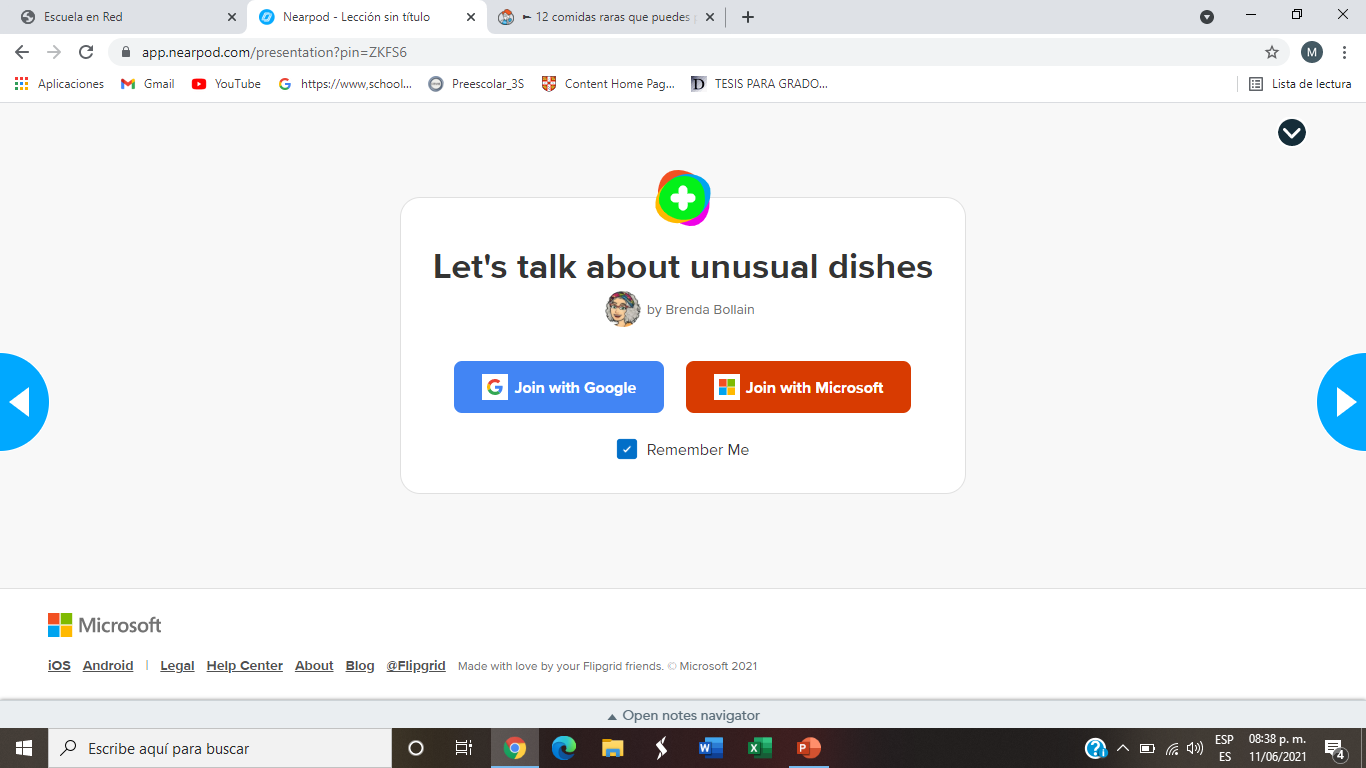 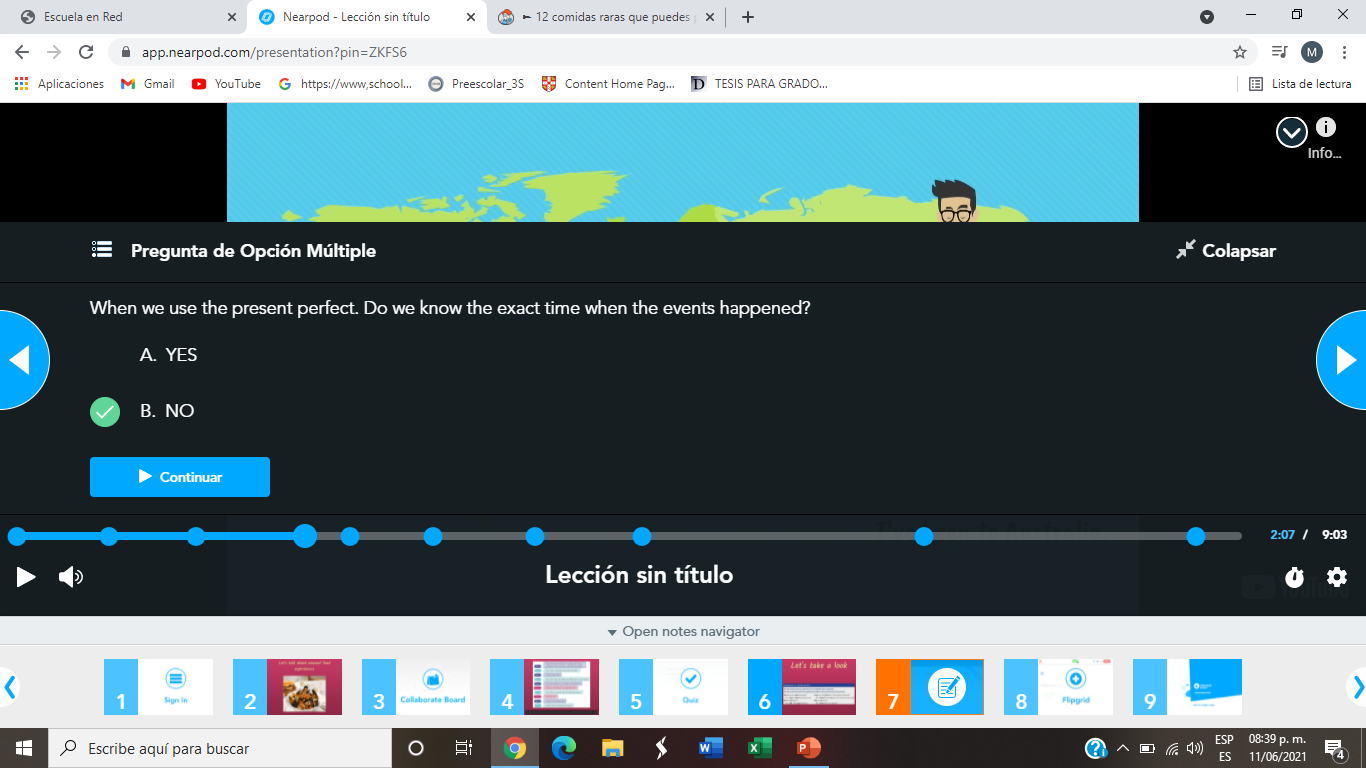 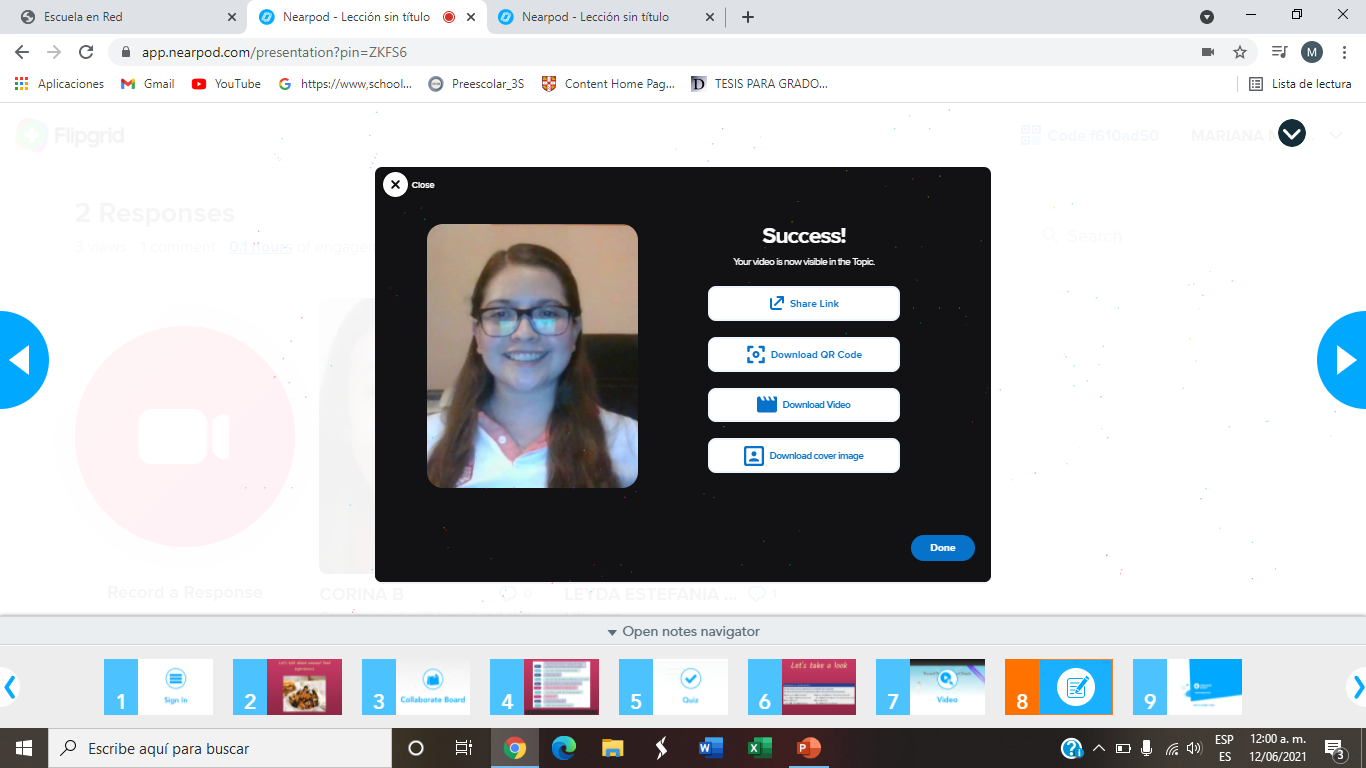 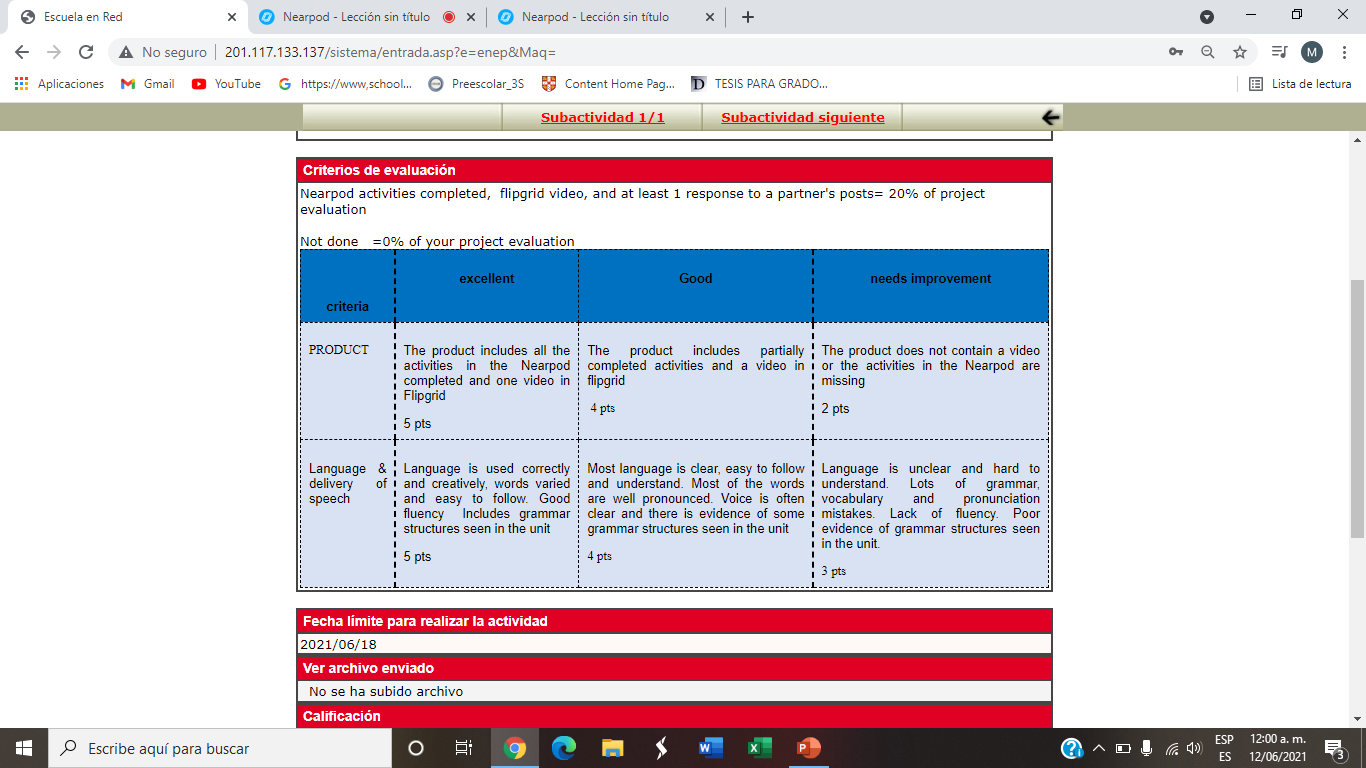